Personuppgiftsincidenter och nya NIS-lagen
Agnes Hammarstrand, Advokatfirman Delphi 
Thomas Sageland, Engel Consulting
Olika skyldigheter att anmäla incidenter
GDPR
NIS-lagen
Leverantörer av samhällsviktiga tjänster och digitala tjänster
IT-incidenter till SÄPO
Allvarligt påverka säkerheten
PTS – allmänt tillgängliga elektroniska kommunikationstjänster
European Banking Authority
Betaltjänstleverantörer
2
2019-02-11
Personuppgiftsincidenter & NIS
GDPR: Personuppgiftsincidenter
Personuppgiftsincidenter
Nytt krav att anmäla enligt GDPR
Personuppgiftsansvariges rättsliga ansvar 
Personuppgiftsbiträde ska informera ansvarig utan onödigt dröjsmål (eller enligt avtalet) - Kan ges uppdrag hantera
Syfte – öka efterlevnad: 
Stärka dataskyddet – integritetsskyddet
Säkerställa att vidtar lämpliga tekniska och organisatoriska säkerhetsåtgärder
4
2019-02-11
Personuppgiftsincidenter & NIS
Reglerna i korthet
Krav att i vissa fall anmäla till Datainspektionen utan onödigt dröjsmål, senast inom 72 timmar 
I vissa fall ska information även ges till de berörda registrerade
Dokumentera
Förebygg
5
2019-02-11
Personuppgiftsincidenter & NIS
Vad är en personuppgiftsincident?
En säkerhetsincident som leder till oavsiktlig eller olaglig förstöring, förlust eller ändring eller till obehörigt röjande av eller obehörig åtkomst till personuppgifter
Skillnaden mellan säkerhetsincident och personuppgiftsincident
6
2019-02-11
Personuppgiftsincidenter & NIS
Typer av incidenter
7
2019-02-11
Personuppgiftsincidenter & NIS
Anmälan
När anmäla?
Om en personuppgiftsincident skett, om det inte är osannolikt att incidenten medför en risk för de registrerade
Utan onödigt dröjsmål och senast inom 72 timmar från att personuppgiftsansvarige blivit medveten
9
2019-02-11
Personuppgiftsincidenter & NIS
När har personuppgiftsansvarig vetskap?
”Rimligt säker”: Beror på omständigheterna i det enskilda fallet (incidentens art svårighetsgrad och dess följder och negativa effekter)
Om misstanke men inte vetskap:
Möjlighet att göra kort undersökning (räknas ej med)
Skyldighet att agera snabbt vid misstanke 
OBS! Den ansvarige måste ha rutiner för att snabbt skaffa sig vetskap! 
Exempel: Vid vetskap om förlust av enhet (oavsett om kanske återkommer), vetskap om intrång, utomstående informerar om åtkomst
10
2019-02-11
Personuppgiftsincidenter & NIS
Undantag från anmälningsskyldighet
Osannolikt att incident innebär risk 
Personuppgifterna gjorts oläsbara, t.ex. är krypterade och krypteringsnyckeln är intakt
I vissa fall kan incidenten ändå behöva anmälas 
om det inte finns någon backup av de krypterade personuppgifterna, eller
om det finns backup men det tar tid att återställa data
Kvalitet och funktion på krypteringen: Ska vara ”state of the art”
 OBS! Om inte anmäla – dokumentera!
11
2019-02-11
Personuppgiftsincidenter & NIS
Att tänka på
Var ärlig
Överväg hur du formulerar dig
Ansökan kan (SKA) kompletteras om information saknas
Var förberedd, ha t.ex. standardtexter redo 
Det är inte alltid info om en incident kan sekretessbeläggas
12
2019-02-11
Personuppgiftsincidenter & NIS
Vad har hänt sedan 25 maj?
Stort antal incidenter har anmälts
Datainspektionen följer inte upp alla incidenter
Tydligt hur viktigt god säkerhet och goda rutiner är för att slippa anmäla (med arbete och badwill som följd)
13
2019-02-11
Personuppgiftsincidenter & NIS
När och hur informera registrerade?
Information till de registrerade
Anmälan ska ske vid hög risk för fysiska personers rättigheter och friheter 
Fysiska, materiella eller immateriella skador för enskild
Hänsyn till sannolikhet och svårighetsgrad
Sannolikhet att någon integritetsskada sker 
Syfte – registrerad ska kunna vidta åtgärder
Tänk på att det finns krav på vad infon ska innehålla!
15
2019-02-11
Personuppgiftsincidenter & NIS
Undantag
Lämpliga tekniska och organisatoriska åtgärder – kryptering
Oproportionerlig ansträngning – tolkas restriktivt
Om information inte kan ges till registrerade krävs ibland att information ges offentligt
16
2019-02-11
Personuppgiftsincidenter & NIS
Förbereda och förebygga
Säkerhetskrav
”Tillräcklig teknisk och organisatorisk säkerhet” i förhållande till risken som kan uppstå vid vår behandling av personuppgifter

				
Antivirus						   	  - Organisation
Anti-spam						  - Instruktioner
Logghantering
Kryptering
Behörighet
M.m
Känsliga uppgifter
Sekretess
Specialkrav
Uppgifter om brott
osv.
Tekniska åtgärder
Organisatoriska åtgärder
Säkerhetsnivå i förhållande till risk
18
2019-02-11
Personuppgiftsincidenter & NIS
Varför incidenthantering?
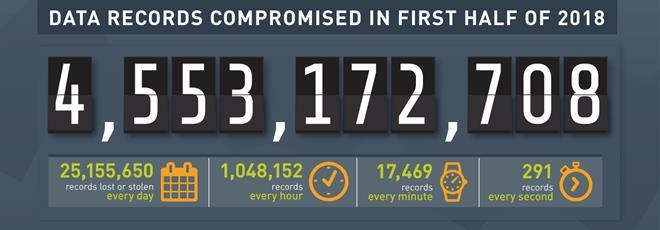 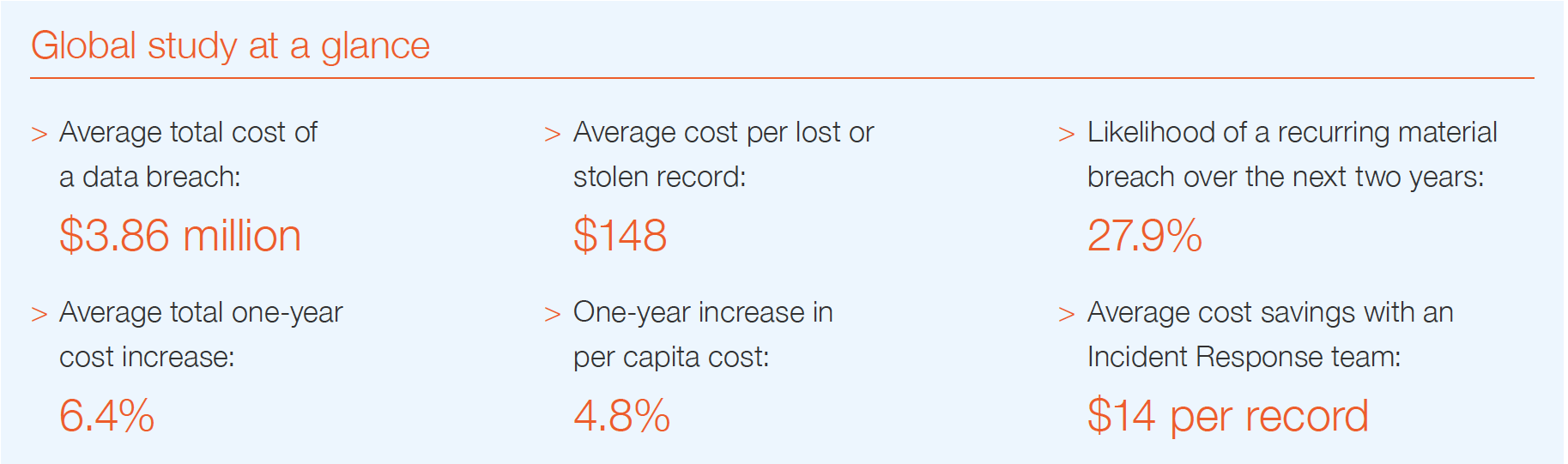 Source: IBM Security/Ponemon Institute 2018 Cost of Data Breach Study
Genomsnittlig tid för att upptäcka ett intrång: 197 dagar
Genomsnittlig tid för att hantera intrånget: 69 dagar
19
2019-02-11
Personuppgiftsincidenter & NIS
Incidenthanteringsplan
En väl genomarbetad incidenthanteringsplan bör innehålla följande delar:
Formellt godkänd av högsta ledningen
En styrmodell som hanterar både det förebyggande arbetet och själva incidenthanteringsarbetet
Principer för beslutsfattande. Incidenthanteringsteamet och alla som är involverade i arbetet med incidenthantering måste veta hur, när och varför beslut kan fattas.
En lista på personer som kommer att vara involverade i incidenthanteringen och vilka roller de kommer att ha
Regelbundna tester såsom ”table-top” övningar eller liknande
Mätetal, vad innebär en lyckad incidenthantering?
Förberedda mallar för kommunikation, t.ex. till allmänheten och press
Uppdateringsintervall, för att säkerställa att planen stämmer överens med förändringar i organisation, teknik m.m.
20
2019-02-11
Personuppgiftsincidenter & NIS
Incidenthantering
För att kunna utveckla funktionen krävs
Reviderade hot- och sårbarhetsanalyser
Teknisk förmåga (intrångsdetektering, brandväggar, anti-spam)
Gemensam taxonomi och klassificering
Tester för att utesluta att vi redan har/har haft intrång i våra system
21
2019-02-11
Personuppgiftsincidenter & NIS
NIS-lagen - Ny lag om informationssäkerhet för samhällsviktiga och digitala tjänster
Bakgrund till lagen
Informationshantering utförs i allt högre grad med stöd av IT
Innebär ökade möjligheter, men även ökade risker för incidenter såsom dataintrång, bedrägerier och spridning av skadlig kod
Bristande informationssäkerhet kan medföra att verksamheten inte kan bedrivas på ändamålsenligt sätt samt bristande skydd för den personliga integriteten
EU-direktiv antogs i juli 2016 (NIS-direktivet)
NIS-lagen trädde i kraft 1 aug 2018
23
2019-02-11
Personuppgiftsincidenter & NIS
Vilka omfattas av lagen?
Vilka omfattas av lagen?
Leverantörer av samhällsviktiga tjänster
Leverantörer av digitala tjänster
Gäller både offentliga och privata aktörer
Finns vissa undantag
25
2019-02-11
Personuppgiftsincidenter & NIS
[Speaker Notes: UNDANTAG från lagen:
Bestämmelserna ska inte tillämpas på företag som utgör leverantörer av allmänt tillgängliga elektroniska kommunikationstjänster och allmänna kommunikationsnät. Företag som tillhandahåller internetknutpunkter omfattas inte.
 
Lagen ska inte tillämpas på leverantörer av betrodda tjänster, exempelvis elektroniska underskrifter och stämplar, validering och bevarande av elektroniska underskrifter och stämplar, tjänster för rekommenderad elektronisk leverans och utfärdande av certifikat för autentisering av webbplatser.
 
Lagen ska inte tillämpas på leverantörer av digitala tjänster som utgör små företag eller mikroföretag. Mikroföretag = färre än 10 anställda och årsomsättning eller balansomslutning som understiger 2 miljoner euro. Små företag = färre än 50 anställda och årsomsättning eller balansomslutning om inte överstiger 10 miljoner euro.
 
Lagen ska inte gälla för säkerhetskänslig verksamhet.
 
Lagen gäller inte för leverantörer som omfattas av krav på informationssäkerhet i andra författningar.]
Leverantörer av samhällsviktiga tjänster
Bedriver verksamhet inom 
Energi
Transport
Bankverksamhet, finansmarknadsinfrastruktur
Hälso- och sjukvård
Leverans och distribution av dricksvatten, eller
Digital infrastruktur
Ytterligare kriterier
Leverantören ska vara etablerad i Sverige
Tjänsten är samhällsviktig
Tillhandahållandet av tjänsten är beroende av nätverk och informationssystem, och 
En incident skulle medföra en betydande störning vid tillhandahållandet av tjänsten
Ska anmäla sig till tillsynsmyndighet utan dröjsmål
26
2019-02-11
Personuppgiftsincidenter & NIS
[Speaker Notes: För att en leverantör ska anses vara en sådan leverantör av samhällsviktiga tjänster som omfattas av direktivet krävs att leverantören bedriver verksamhet inom någon av de enheter som särskilt pekas ut i direktivet. Enheterna utgör olika slags leverantörer inom sju olika sektorer; energi, transport, bankverksamhet, finansmarknadsinfrastruktur, hälso- och sjukvård, leverans och distribution av dricksvatten samt digital infrastruktur. 

Dessutom krävs att den tjänst som tillhandahålls är samhällsviktig, att tillhandahållandet av tjänsten är beroende av nätverk och informationssystem och att en incident skulle medföra en betydande störning vid tillhandahållandet av tjänsten. En samhällsviktig tjänst definieras i direktivet som en tjänst som är viktig för att upprätthålla kritisk samhällelig eller ekonomisk verksamhet. För att en leverantör av samhällsviktiga tjänster ska omfattas av NIS-direktivet krävs även att leverantören är etablerad på en medlemsstats territorium. En leverantör av samhällsviktiga tjänster ska anses etablerad i en medlemsstat om leverantören bedriver en faktiskt och reell verksamhet med hjälp av en stabil struktur. Både offentliga aktörer och privata aktörer kan utgöra en leverantör av samhällsviktiga tjänster som omfattas av direktivet.]
Vad är en betydande störning?
Hänsyn tas till:
antalet användare som är beroende av den tjänst som den berörda leverantören tillhandahåller, 
hur beroende andra sektorer som omfattas av NIS-direktivet är av den tjänst som leverantören tillhandahåller,
vilken inverkan incidenter skulle kunna ha på ekonomisk och samhällelig verksamhet eller allmän säkerhet, uttryckt i grad och varaktighet,
leverantörens marknadsandel, 
hur stort geografiskt område som skulle kunna påverkas av en incident, och
leverantörens betydelse för upprätthållandet av en tillräcklig tjänstenivå, med hänsyn tagen till alternativa sätt för att tillhandahålla tjänsten.
MSB:s föreskrifter förtydligar och anger specifika kriterier för varje tjänst
27
2019-02-11
Personuppgiftsincidenter & NIS
[Speaker Notes: MSB har utfärdat ytterligare föreskrifter om identifiering av leverantörer av samhällsviktiga tjänster. Föreskrifterna utgör i praktiken tröskelvärden för vilka som är att anse som leverantörer av samhällsviktiga tjänster. 

Dessa föreskrifter ska vara tillräckliga att undersöka vid bedömningen av om en leverantör tillhandahåller en samhällsviktig tjänst]
Leverantörer av digitala tjänster
Alla som
Tillhandahåller molntjänster
Tillhandahåller internetbaserade marknadsplatser
Tillhandahåller internetbaserade sökmotorer
Ytterligare kriterier
Leverantören ska ha sitt huvudkontor i Sverige
Leverantören ska ha en årsomsättning som överstiger 10 miljoner euro eller ha 50 eller fler anställda
Tjänsten ska tillhandahållas externt, en leverantör som endast tillhandahåller någon av ovan tjänster internt omfattas inte
28
2019-02-11
Personuppgiftsincidenter & NIS
[Speaker Notes: Molntjänster
Ur Direktiv 2016/1148 Skäl 16:
Molntjänster omfattar många olika verksamheter, som kan levereras enligt olika modeller. Vid tillämpningen av detta direktiv omfattar termen molntjänster tjänster som medger åtkomst till en skalbar och elastisk pool av delbara dataresurser. Sådana dataresurser omfattar resurser såsom nätverk, servrar eller annan infrastruktur, lagring, applikationer och tjänster. Termen skalbar avser dataresurser som leverantören av molntjänster fördelar på ett flexibelt sätt, oberoende av resursernas geografiska läge, för att hantera fluktuationer i efterfrågan. Termen elastisk pool används för att beskriva dataresurser som avsätts och utnyttjas beroende på efterfrågan för att tillgängliga resurser snabbt ska kunna utökas och minskas i takt med arbetsbördan. Termen delbar används för att beskriva dataresurser som tillhandahålls flera användare som delar en gemensam åtkomst till tjänsten där behandlingen genomförs separat för varje användare, även om tjänsten tillhandahålls från samma elektroniska utrustning.


Ur Direktiv 2016/1148, s. 3-4: 
Molntjänster omfattar många olika verksamheter, som kan levereras enligt olika modeller. Vid tillämpningen av detta direktiv omfattar termen molntjänster tjänster som medger åtkomst till en skalbar och elastisk pool av delbara dataresurser. Sådana dataresurser omfattar resurser såsom nätverk, servrar eller annan infrastruktur, lagring, applikationer och tjänster. Termen skalbar avser dataresurser som leverantören av molntjänster fördelar på ett flexibelt sätt, oberoende av resursernas geografiska läge, för att hantera fluktuationer i efterfrågan. Termen elastisk pool används för att beskriva dataresurser som avsätts och utnyttjas beroende på efterfrågan för att tillgängliga resurser snabbt ska kunna utökas och minskas i takt med arbetsbördan. Termen delbar används för att beskriva dataresurser som tillhandahålls flera användare som delar en gemensam åtkomst till tjänsten där behandlingen genomförs separat för varje användare, även om tjänsten tillhandahålls från samma elektroniska utrustning.]
Vad innebär lagen?
Skyldigheter för leverantörer av samhällsviktiga tjänster
Ska arbeta systematiskt och riskbaserat med informationssäkerhet
med stöd av standarderna SS-EN ISO/IEC 27001:2017 och SS-EN ISO/IEC 27002:2017 om ledningssystem för informationssäkerhet eller motsvarande
Ska göra en riskanalys - åtgärdsplan
Ändamålsenliga och proportionella tekniska och organisatoriska åtgärder för att hantera risker som hotar säkerhet
Ska förebygga och minimera verkningar av incidenter
Skyldighet att rapportera vissa incidenter utan onödigt dröjsmål
Arbetet ska dokumenteras
30
2019-02-11
Personuppgiftsincidenter & NIS
[Speaker Notes: https://www.msb.se/externdata/rs/9b5c0905-20c5-4fe6-8341-5b481cc570a4.pdf]
Skyldigheter för leverantörer av digitala tjänster
Ska vidta lämpliga tekniska och organisatoriska åtgärder 
Utgå från vad ni anser lämpligt och proportionellt
Säkerställa att ni hanterar risker som hotar säkerhet i nätverk och informationssystem som ni använder för att tillhandahålla tjänster
Lämplig säkerhetsnivå i förhållande till risken
Vidta åtgärder för att förebygga och minimera verkningar av incidenter (som påverkar tjänsten)
31
2019-02-11
Personuppgiftsincidenter & NIS
Incidentrapportering för samhällsviktiga tjänster
Ska rapportera incidenter som har en betydande inverkan på kontinuiteten i den samhällsviktiga tjänsten
Rapportering till MSB
Oberoende av rapportering enligt GDPR
MSB:s föreskrifter innehåller mer information om hur och när rapporteringen ska ske
32
2019-02-11
Personuppgiftsincidenter & NIS
Tidsfrister
MSB:s föreskrifter:
Rapportering ska ske inom 6 timmar från identifiering av att en incident är rapporteringspliktig med uppgift om bl.a. berörd tjänst, beskrivning av incidenten och störningen samt konsekvenser
Rapportering inom 24 timmar med uppgift om åtgärder för att minimera följder av incidenten
Rapportering inom fyra veckor med uppgift om tidigare vidtagna åtgärder och nya åtgärder för att förhindra framtida incidenter
33
2019-02-11
Personuppgiftsincidenter & NIS
Incidentrapportering för digitala tjänster
Ska rapportera incidenter som har en avsevärd inverkan på tillhandahållandet av en digital tjänst
Rapportering till MSB
Oberoende av rapportering enligt GDPR
MSB:s föreskrifter innehåller mer information om hur och när rapporteringen ska ske
34
2019-02-11
Personuppgiftsincidenter & NIS
Sammanfattning
Förebygg
Skapa rutiner 	
Hur upptäcker ni incidenter? 
Hur anmäler ni dem? Koppling till system?
Dokumentera incidenter
Vidta åtgärder för att begränsa potentiell skada
Anmäl om nödvändigt
35
2019-02-11
Personuppgiftsincidenter & NIS
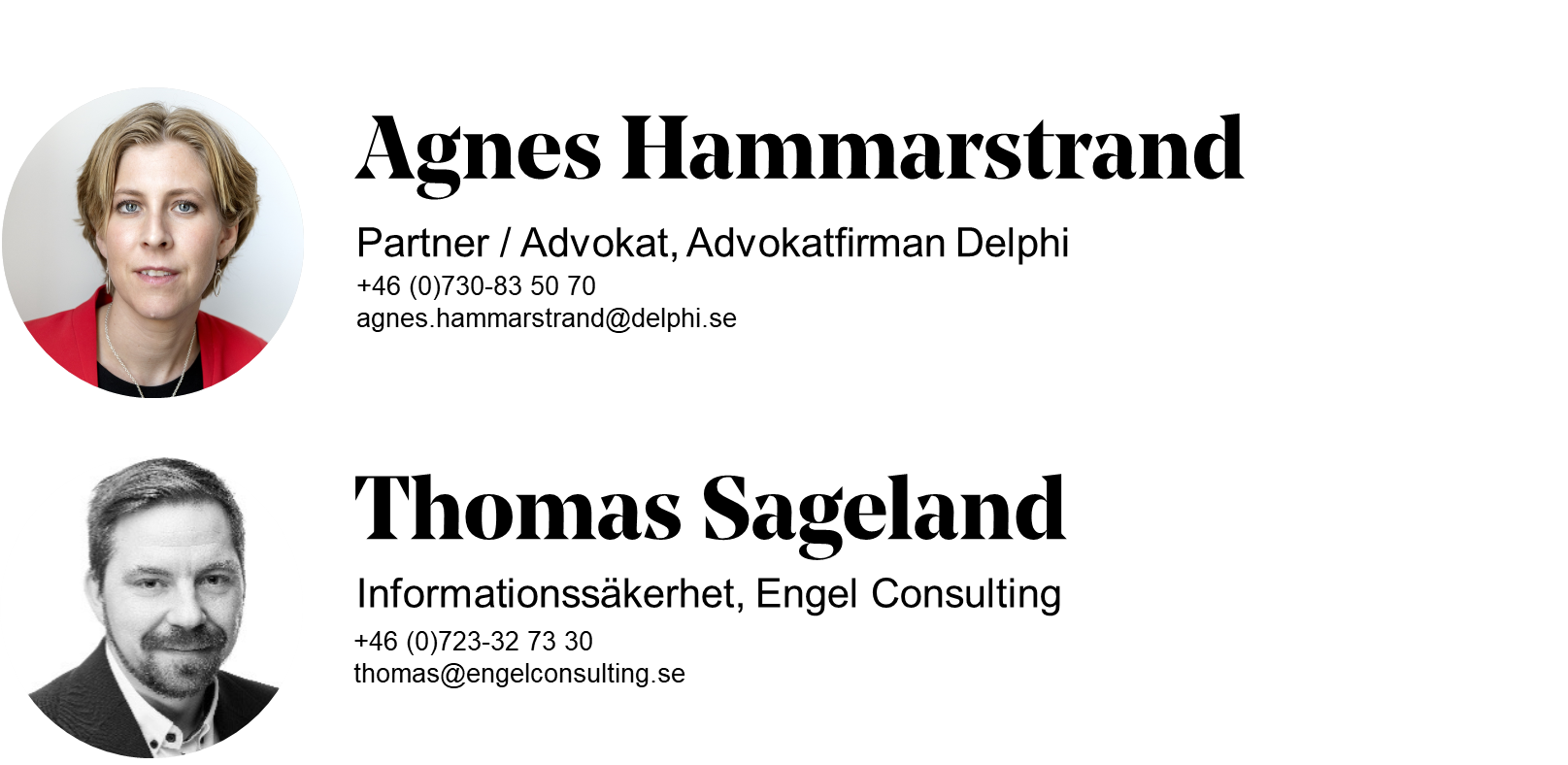 36
2019-02-11
Personuppgiftsincidenter & NIS